Fig. 2. Six cases with different numbers of doubly charged scalars are considered with Nj=0, 1, 10, 100, 200, and ...
Prog Theor Exp Phys, Volume 2016, Issue 12, December 2016, 123B04, https://doi.org/10.1093/ptep/ptw164
The content of this slide may be subject to copyright: please see the slide notes for details.
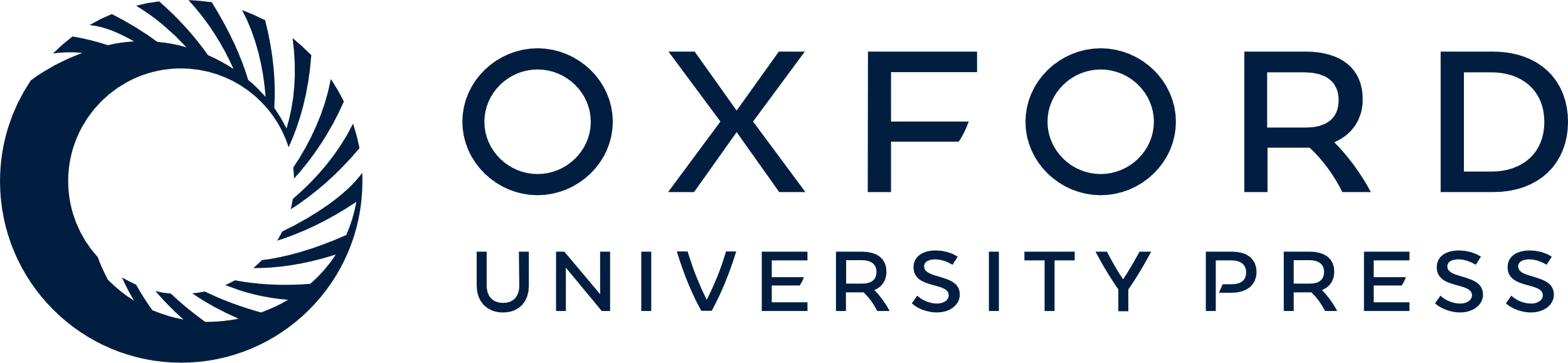 [Speaker Notes: Fig. 2. Six cases with different numbers of doubly charged scalars are considered with Nj=0, 1, 10, 100, 200, and 300. Inside the green regions, the best-fit value of the production cross section is realized by taking account of ±20% theoretical error discussed in Ref. [184]. The yellow regions indicate the areas where we obtain the 2σ-favored values in the production cross section of p(γ)p(γ)→S+X→γγ+X, where we take account of both the theoretical (±20%) and experimental (shown in Eq. (3.19)) errors. Cross-section evaluations are due to Eq. (3.15). The gray shaded region mk±±≤438 GeV in Nj=0 shows the excluded parts in the 95% C.L. via the ATLAS 8 TeV search for doubly charged particles with the assumption of B(k±±→μ±μ±)=100% [217]. The vertical black dotted lines represent corresponding bounds on the universal physical mass mk±± when we assume B(ja±±→μ±μ±)=100% for all ja±±. Two types of constraints with respect to the “Landau pole” of gY (defined as gY(μ)=4π) are meaningful when Nj is large (Nj=200, 300). The red lines indicate three reference boundaries of the correction factor cδ=1 with c=1, 0.1, 0.01 to the trilinear couplings μSk(=μSja) defined in Eq. (3.22). For each choice of c, the region below the corresponding boundary is favored from the viewpoint of perturbativity.


Unless provided in the caption above, the following copyright applies to the content of this slide: © The Author(s) 2016. Published by Oxford University Press on behalf of the Physical Society of Japan.This is an Open Access article distributed under the terms of the Creative Commons Attribution License (http://creativecommons.org/licenses/by/4.0/), which permits unrestricted reuse, distribution, and reproduction in any medium, provided the original work is properly cited.Funded by SCOAP3]